DevOps & Databases
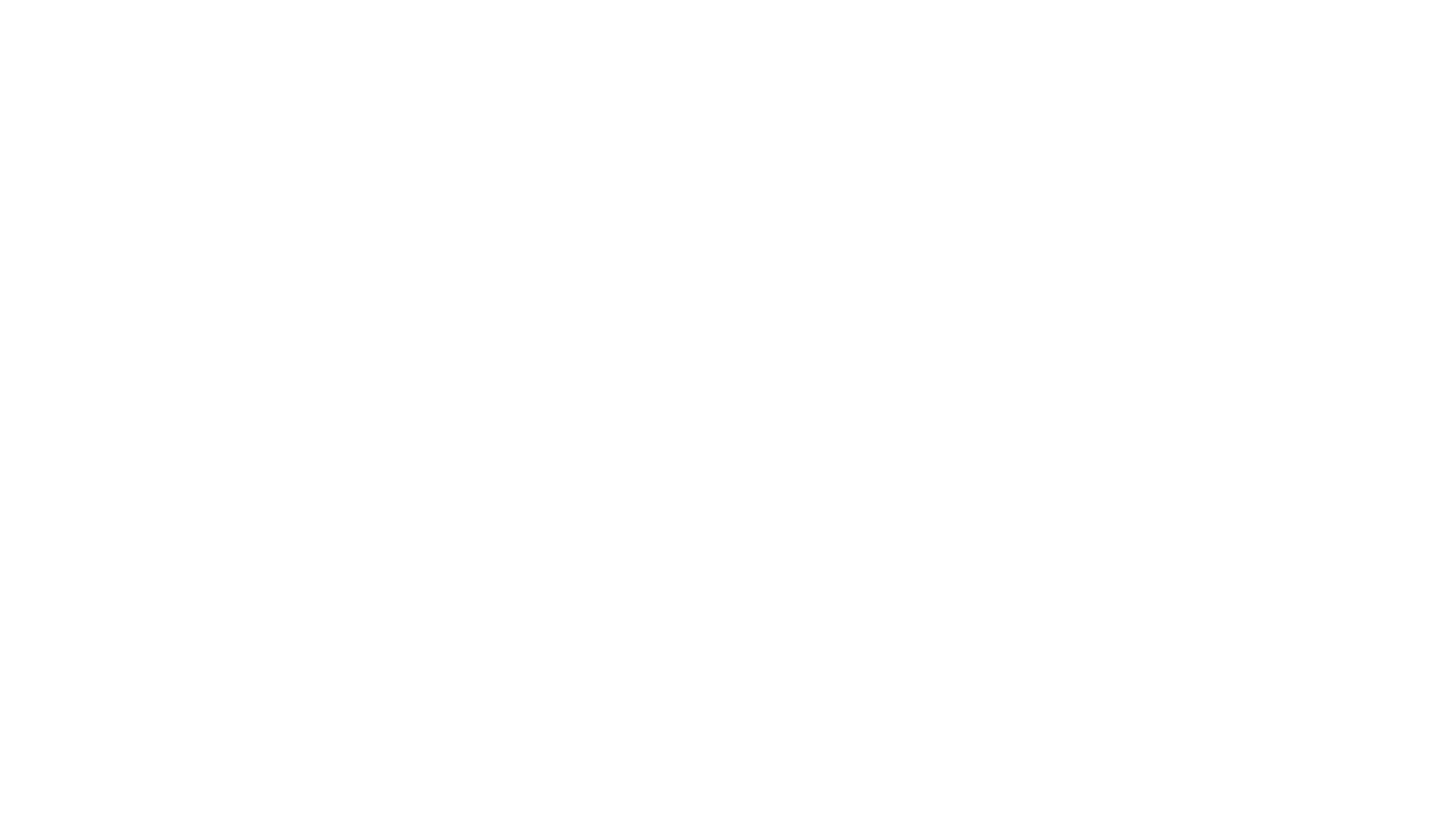 Challenges & Possibilities
Stuart R Ainsworth
@codegumbo
http://codegumbo.com
Stuart R Ainsworth  T: @codegumbo
ME
YOU
Stuart R Ainsworth  T: @codegumbo
YOU
Database Experience
Analytic Focus
Learning-centered
Desire to build modern skills
Mgr, SRE GT, aPS, aJHc
Former Data Architect, DBA, developer
AtlantaMDF Chapter Leader
Infrequent blogger: http://codegumbo.com
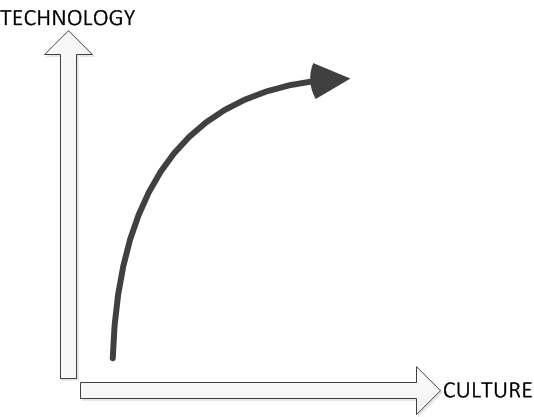 My career trajectory
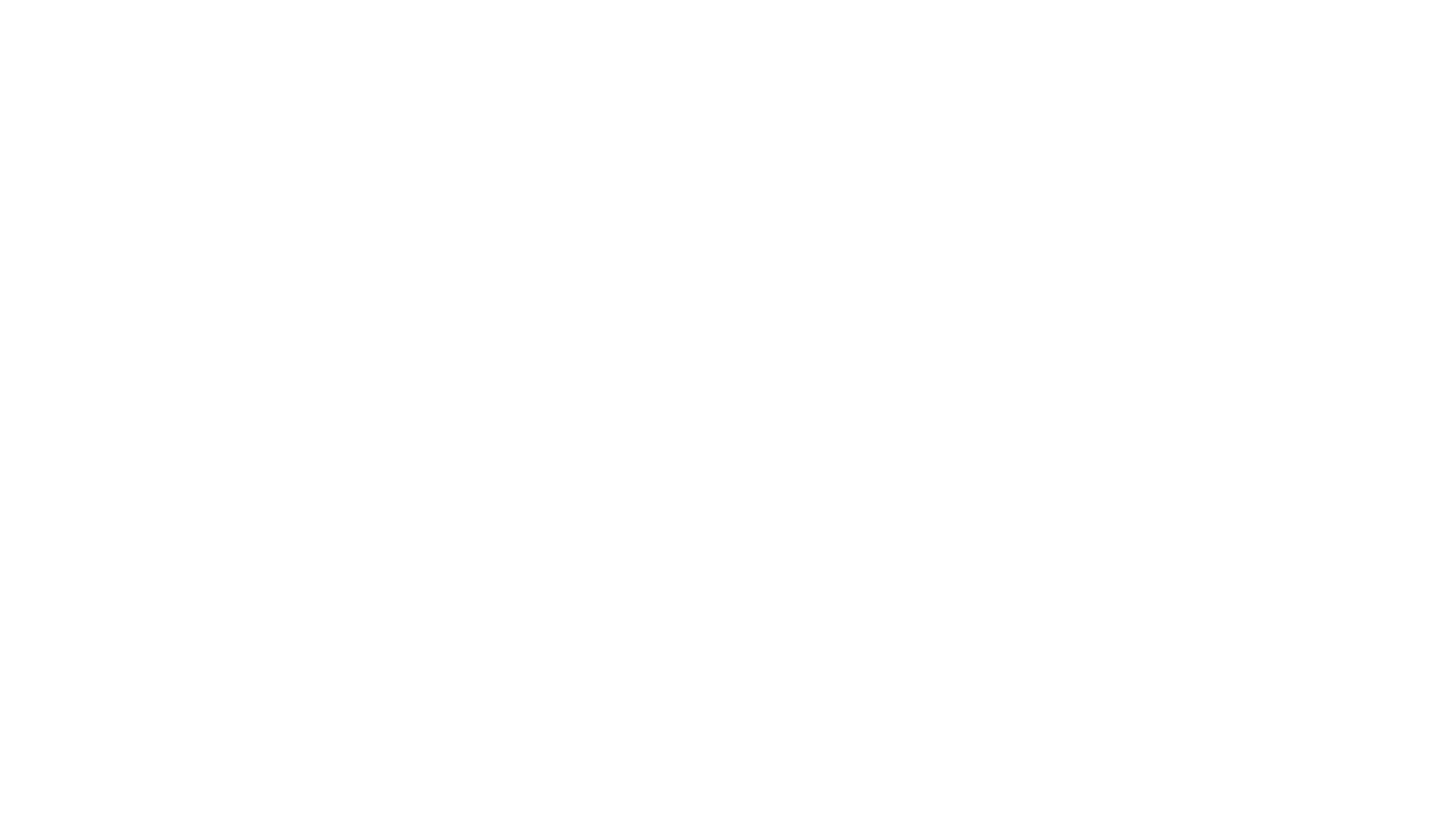 Background
Stuart R Ainsworth  T: @codegumbo
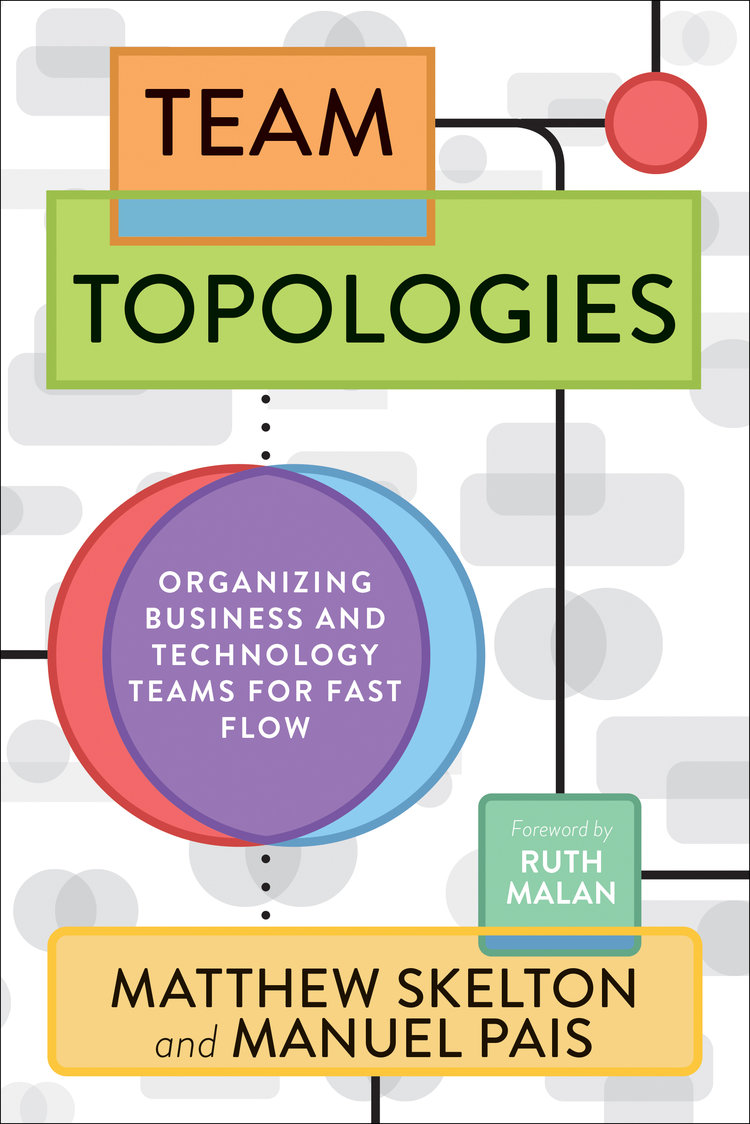 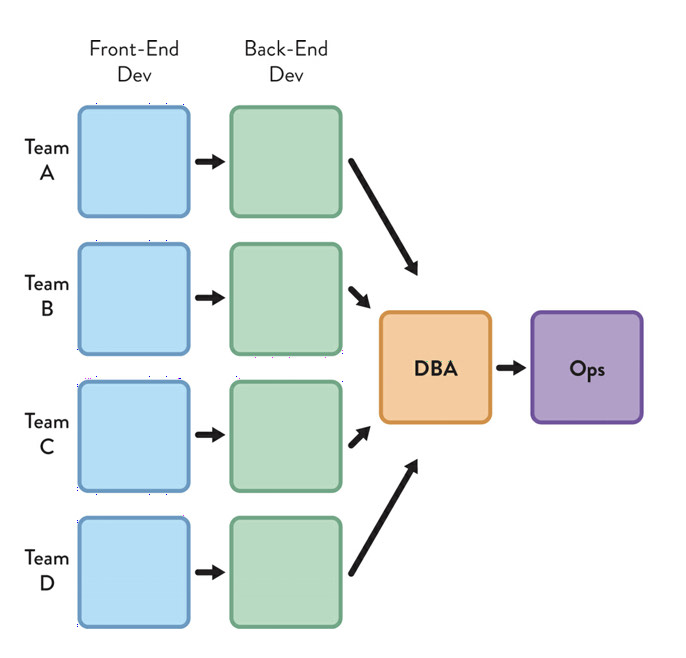 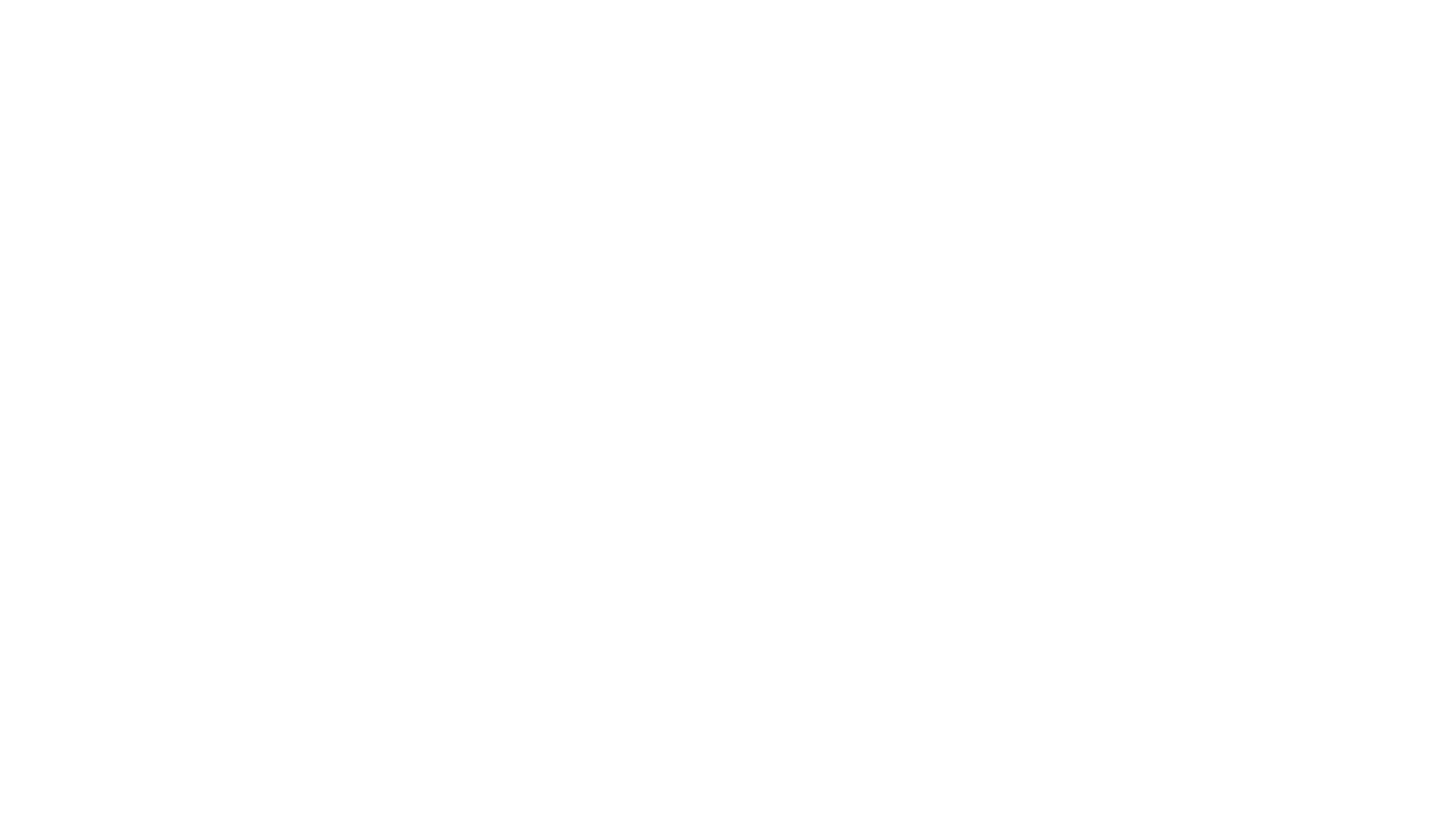 FLOW: TYPICAL DATABASE WORK
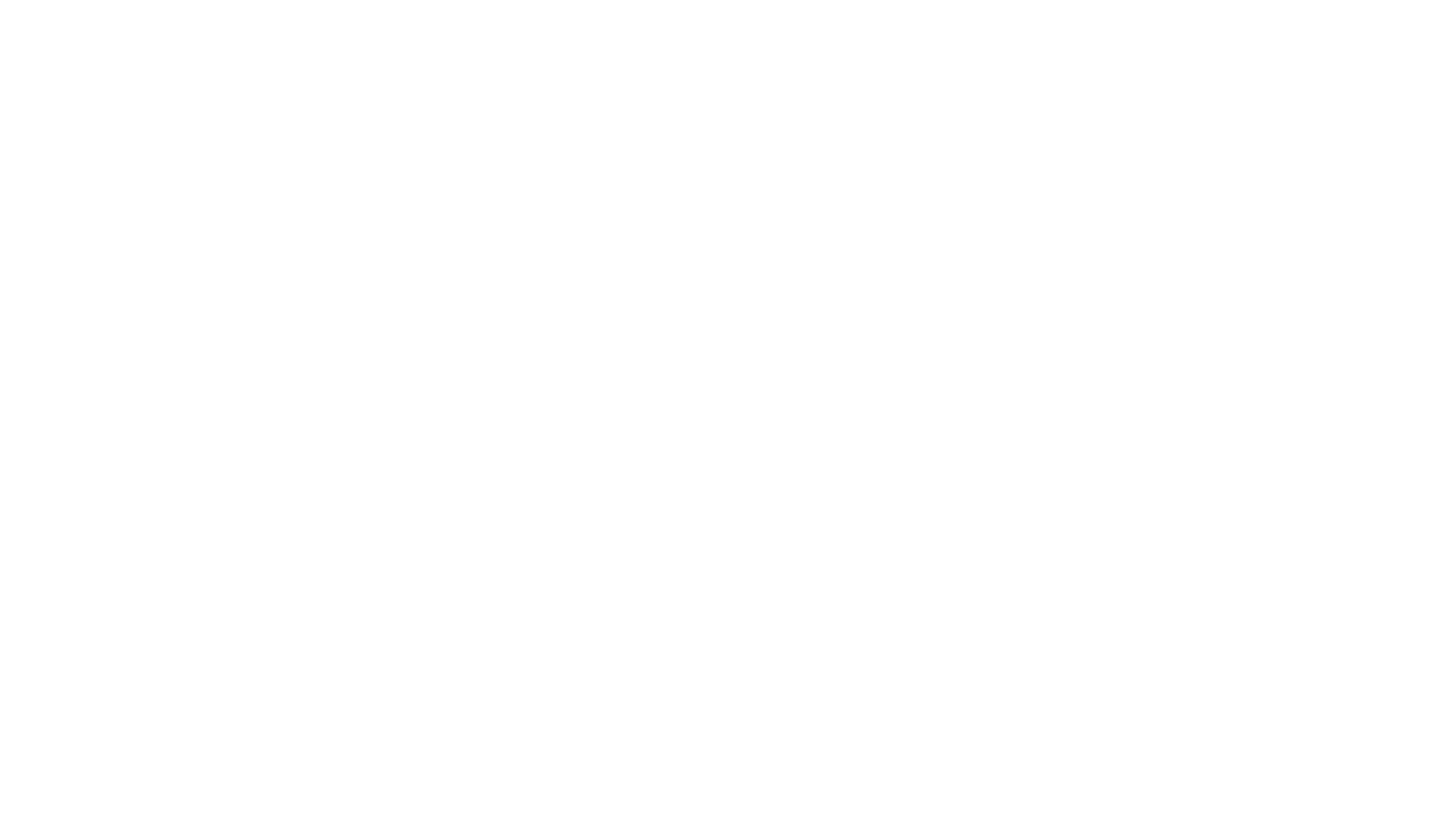 DevDataOps*
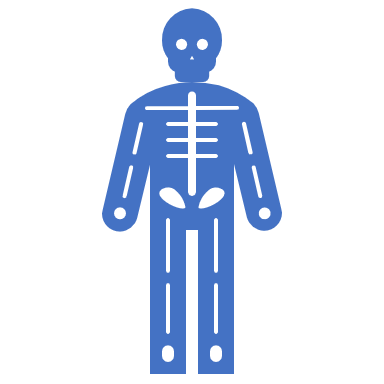 Development: historically creative, future-thinking
Database: historically protective, past-thinking
Operations: historically supportive, present-thinking

THESE MENTALITIES DO NOT SCALE WELL UNDER SILOS.


*not coining a new term; DevOps is all-inclusive and fine.
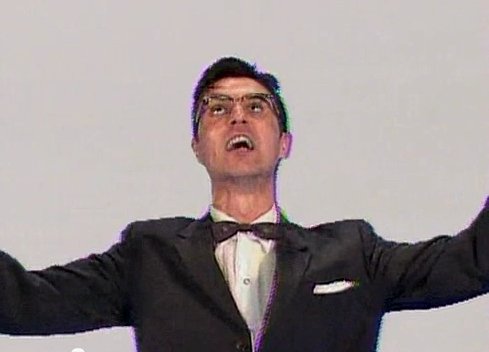 How did we get here?
Database systems have both a creative and a maintenance phase; why are skills typically siloed?

RDBMS was developed in early 70’s; compensation for growth in scale of database versus cost of hardware.  Normalization and strong typing allowed for cost cutting, while adding performance capability.
“And you may ask yourself, wellHow did I get here?” – Talking Heads
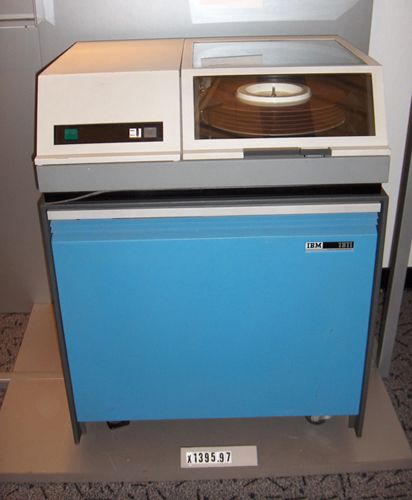 Storage in early 1970’s
IBM 1311 Removable Disk Packs prevalent in early 1970’s
Each pack was 2MB of storage
Approximately $2M 1967 -> $15.5M (2020)

IBM 2305 fixed head drives
5 MB; not removable
$253K (1971) -> $1.6M (2020)
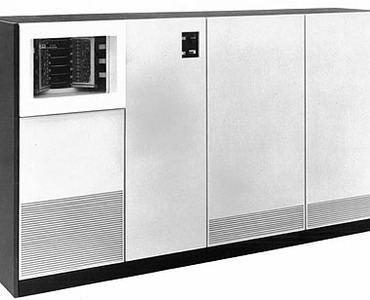 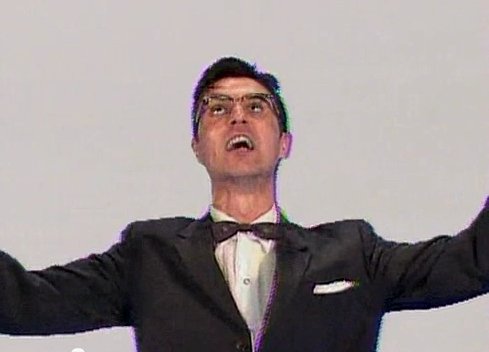 How did we get here?
The same people responsible for safeguarding the data also had to understand the schema used to represent that data.

“Any sufficiently advanced technology is indistinguishable from magic.” – Arthur C. Clarke
“And you may ask yourself, wellHow did I get here?” – Talking Heads
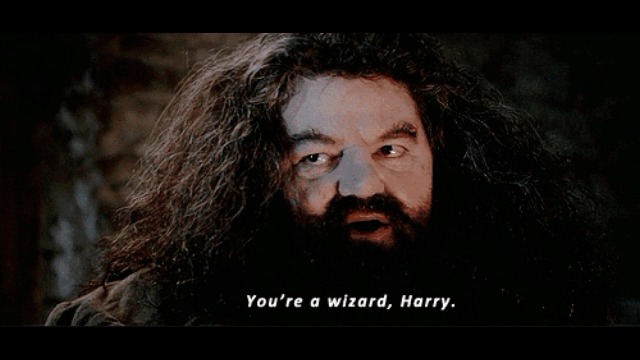 Stuart R Ainsworth  T: @codegumbo
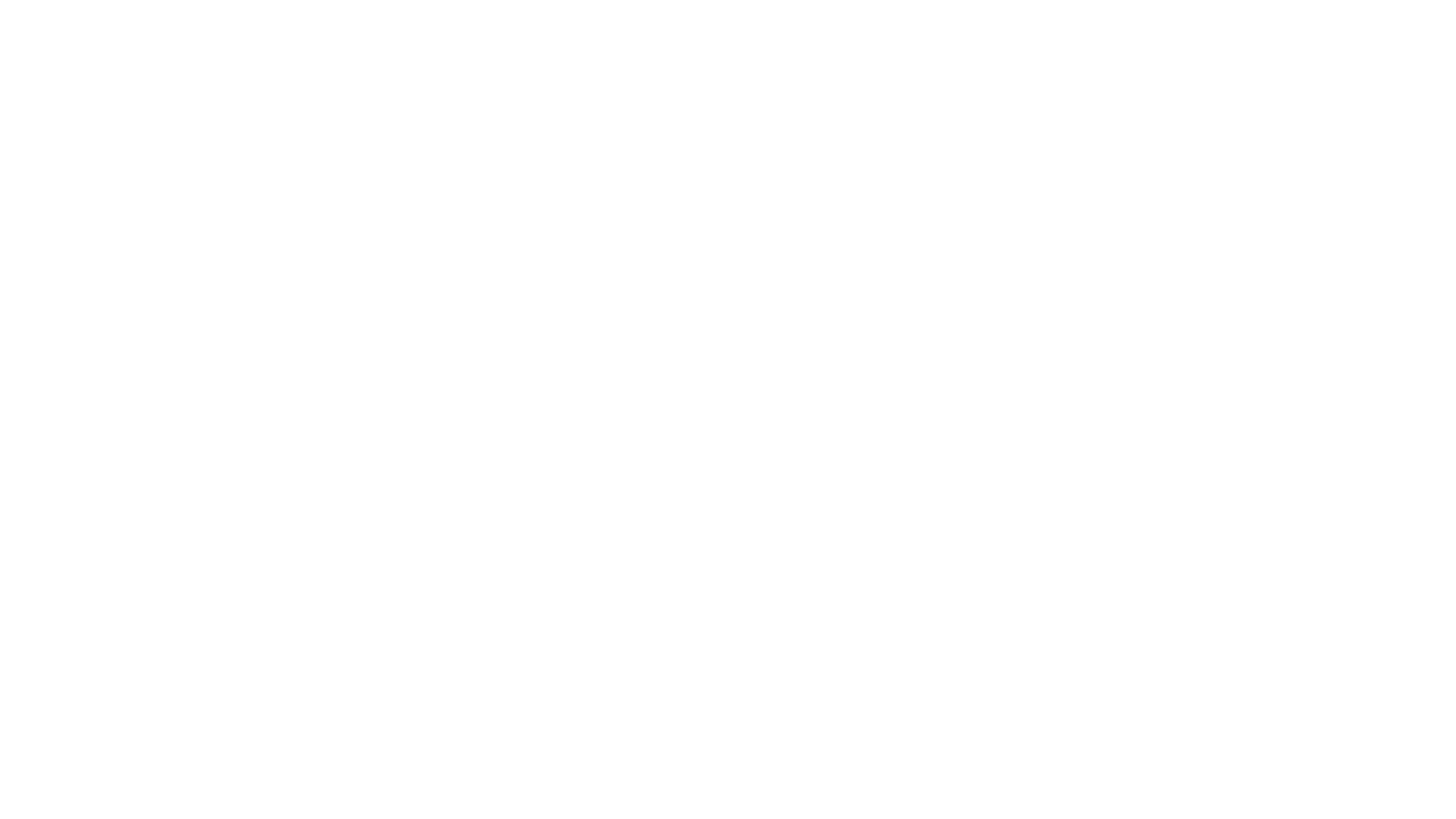 DevOps: Shifted Thinking
Agile – speed of delivery
Lean – elimination of waste
Exponential computational power
Shift Left
Put more resources into design
Reduce cost of operation
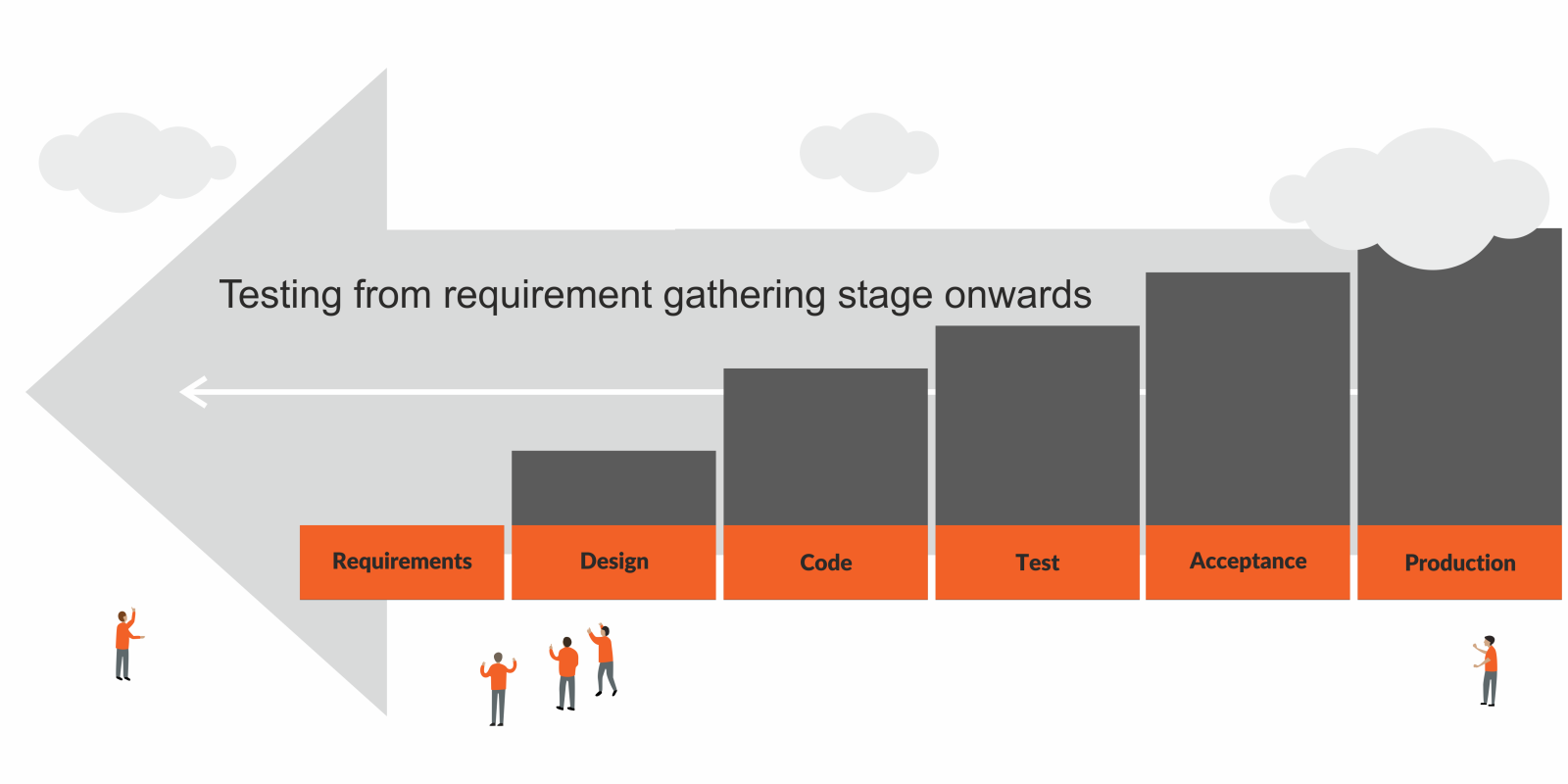 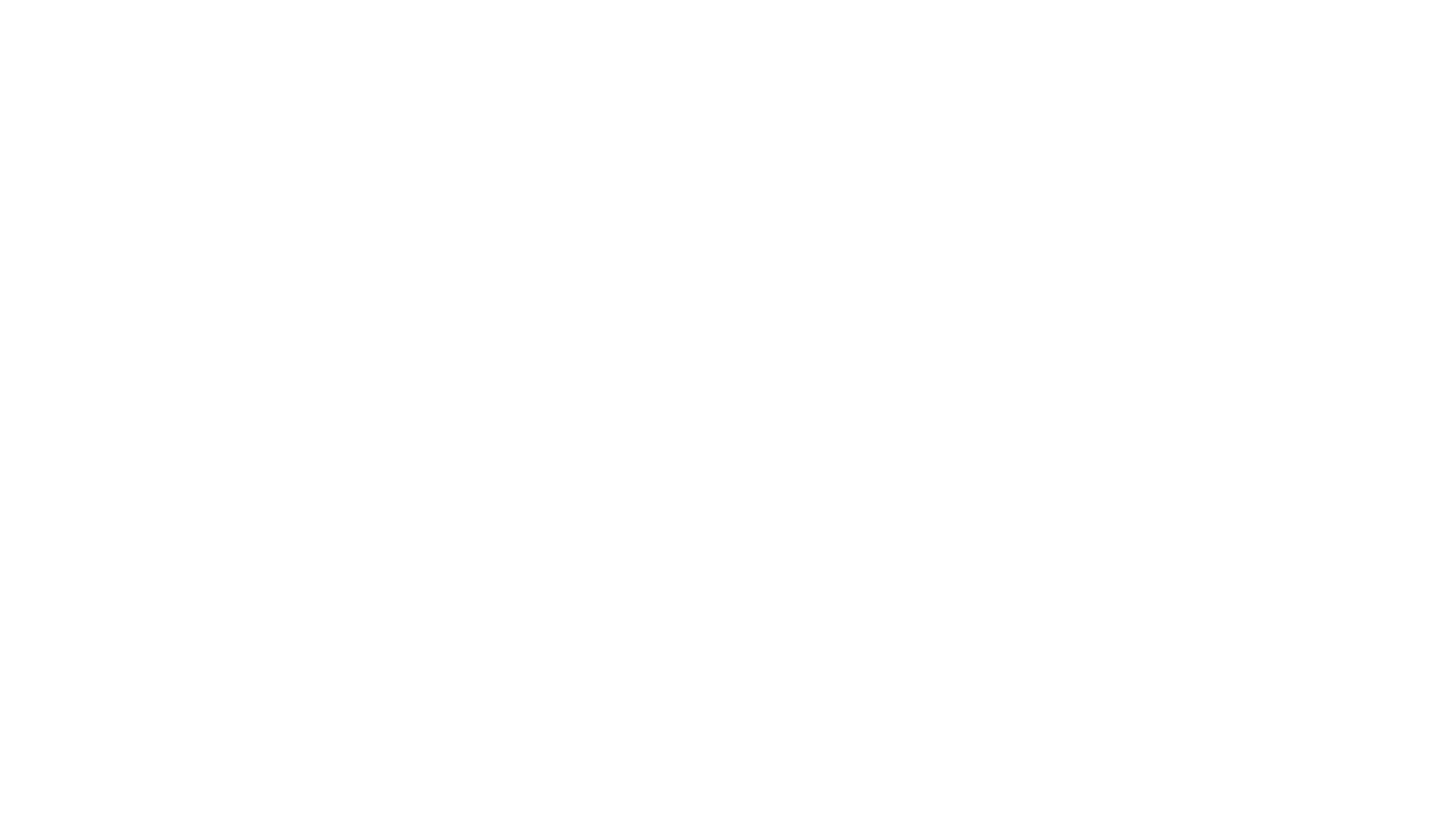 Background
Stuart R Ainsworth  T: @codegumbo
Stuart R Ainsworth  T: @codegumbo
DevOPs: A (Very) Brief Overview
DevOps is focused on delivering quality, faster.
Philosophical approach, not methodological
Automation, infrastructure as code, continuous deployment
Emphasis on communication; silo reduction
Journey, not destination
Born out of Agile, several innovators contributing
Patrick Debois & Andrew Clay Shafer – Agile Infrastructure (Agile 08)
John Allspaw & Paul Hammond – 10+ Deploys Per Day (Velocity 09)
Gene Kim, Kevin Behr, & George Spafford – The Phoenix Project
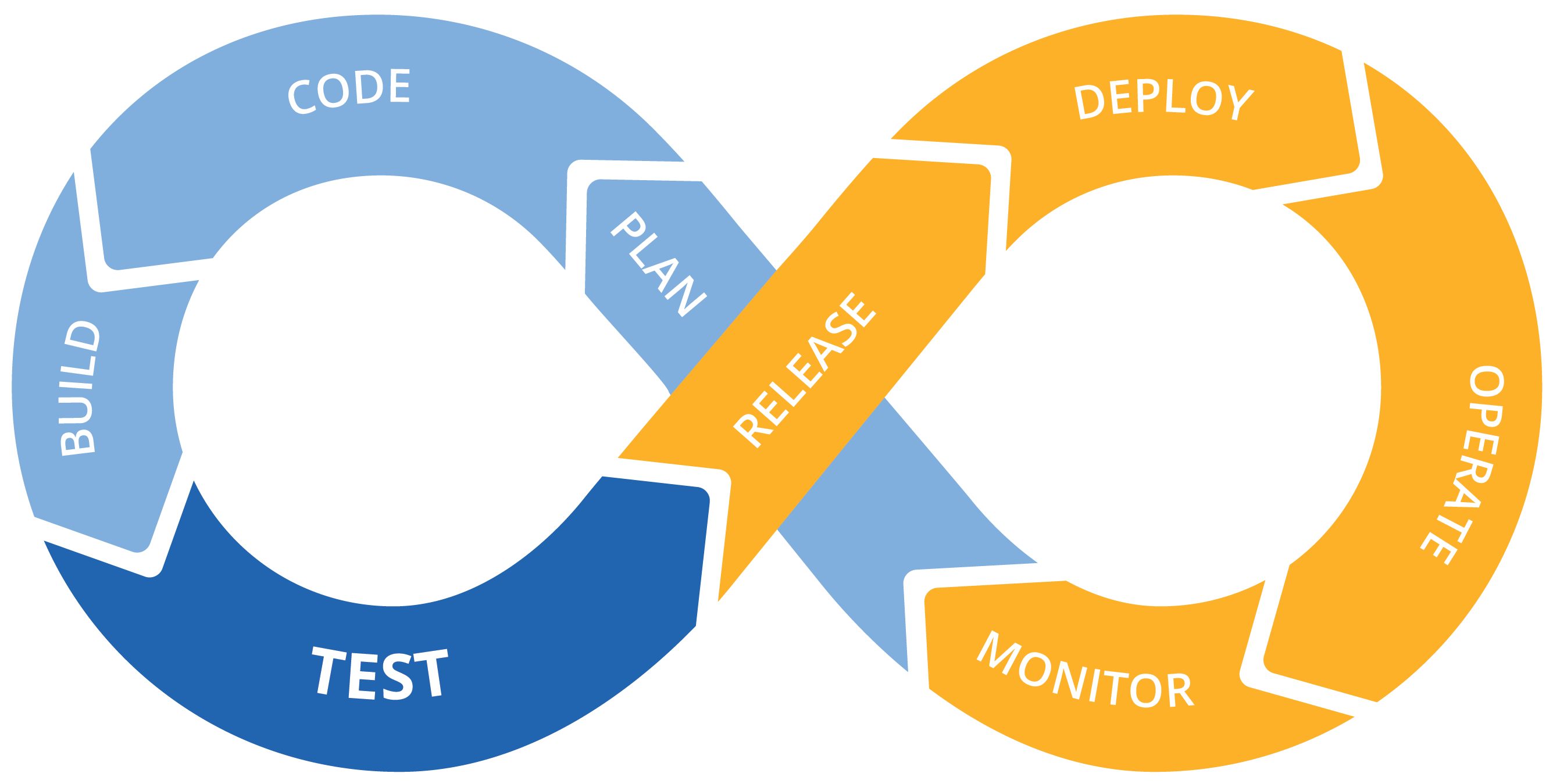 Stuart R Ainsworth  T: @codegumbo
Two Commitments
Stuart R Ainsworth  T: @codegumbo
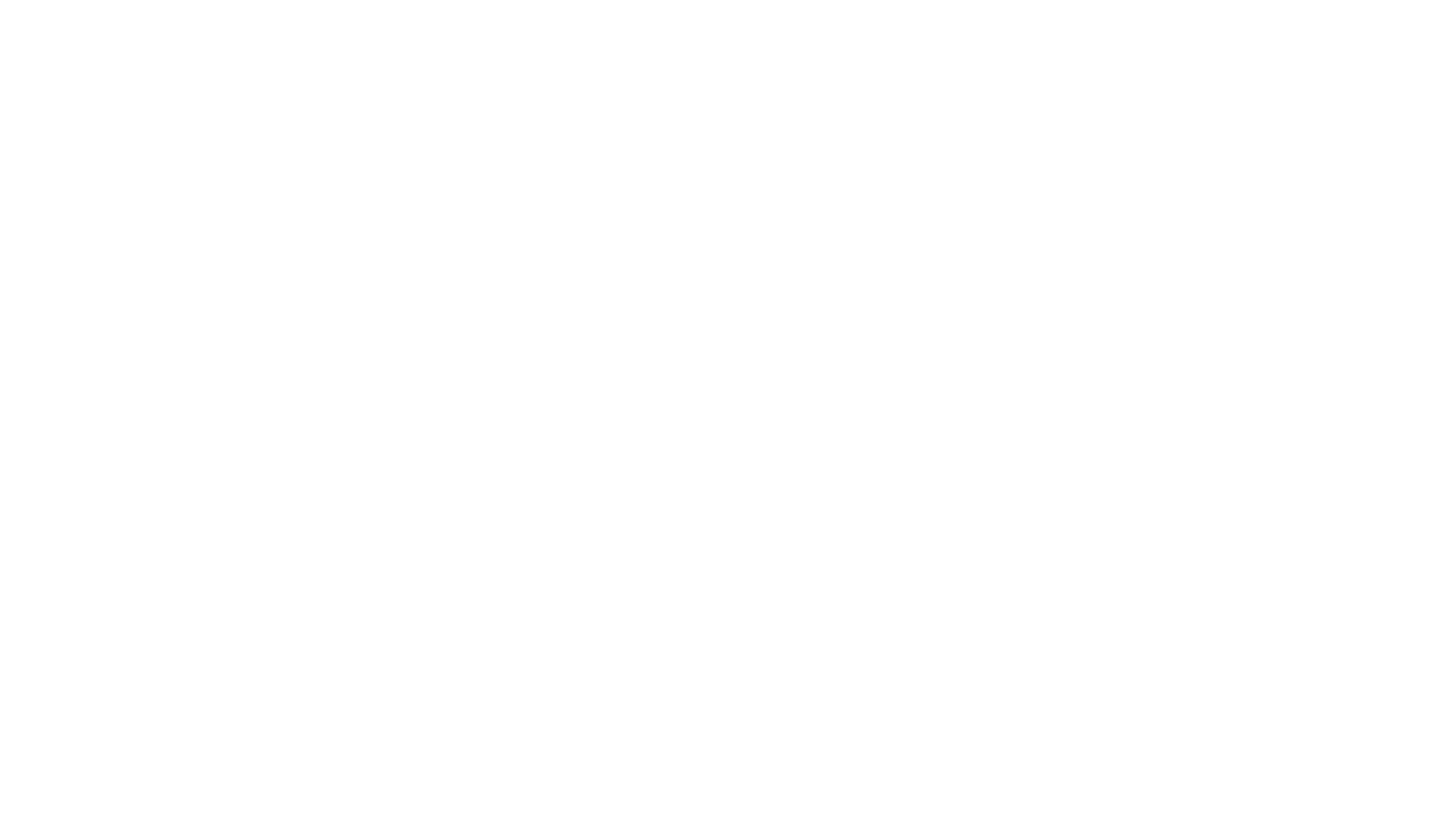 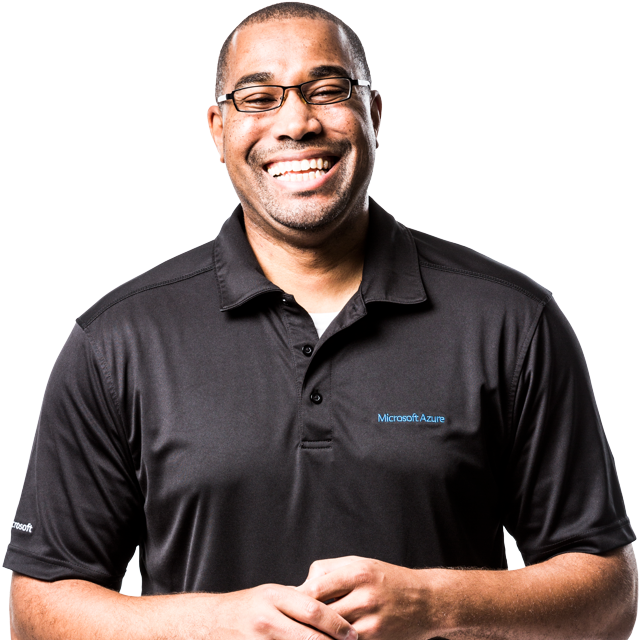 VALUE STREAM
A value stream is the series of activities (the how) creating a flow of value (realizing the value [product/service] that the customer gets).
“DevOps is the union of people, process, and products to enable continuous delivery of value to our end users.” – Donovan Brown
VALUE STREAM COMPONENT EXAMPLES
Stuart R Ainsworth  T: @codegumbo
Stuart R Ainsworth  T: @codegumbo
A
L
M
S
C
CULTURE
AUTOMATION
LEAN
MEASUREMENT
SHARING
https://itrevolution.com/devops-culture-part-1/
[Speaker Notes: CALMS originalay CAMS by Edwards and Willis, then Jez Humble suggested the L to make it a waord (because we love that).  Frameworks are great; very descriptive without being prescriptive; we can look at each of these domains organizationally and say if I make a change, what does it impact?

Since it’s a word, though, people assume the flow is from left to right, and it’s much less structured than that.  Each of the domains is relatively orthogonal; you can make changes in any one or all of them without mastering the others.  However, I think there are some components that are more foundational than others.]
TACTICAL
STRATEGIC
Stuart R Ainsworth  T: @codegumbo
[Speaker Notes: Lean thinking is foundational (and I’ll talk about each of these in more detail in a minute).  You have to commit to certain basic concepts before your DevOps journey can begin, and then you have to agree on measurement

Remember that DevOps covers the whole value stream so you have to get folks to the table.

After thatm you may skew either more strategic or tactical, and that will affect your areas of influence.]
Stuart R Ainsworth  T: @codegumbo
CHALLENGES FOR DATABASE PEOPLE
Data retention
DevOps: Servers are cattle, not pets
Data must be preserved (backups, restores, DR\DA)

Data for testing
Data masking
Scalar variation between environments
Stuart R Ainsworth  T: @codegumbo
Foundations
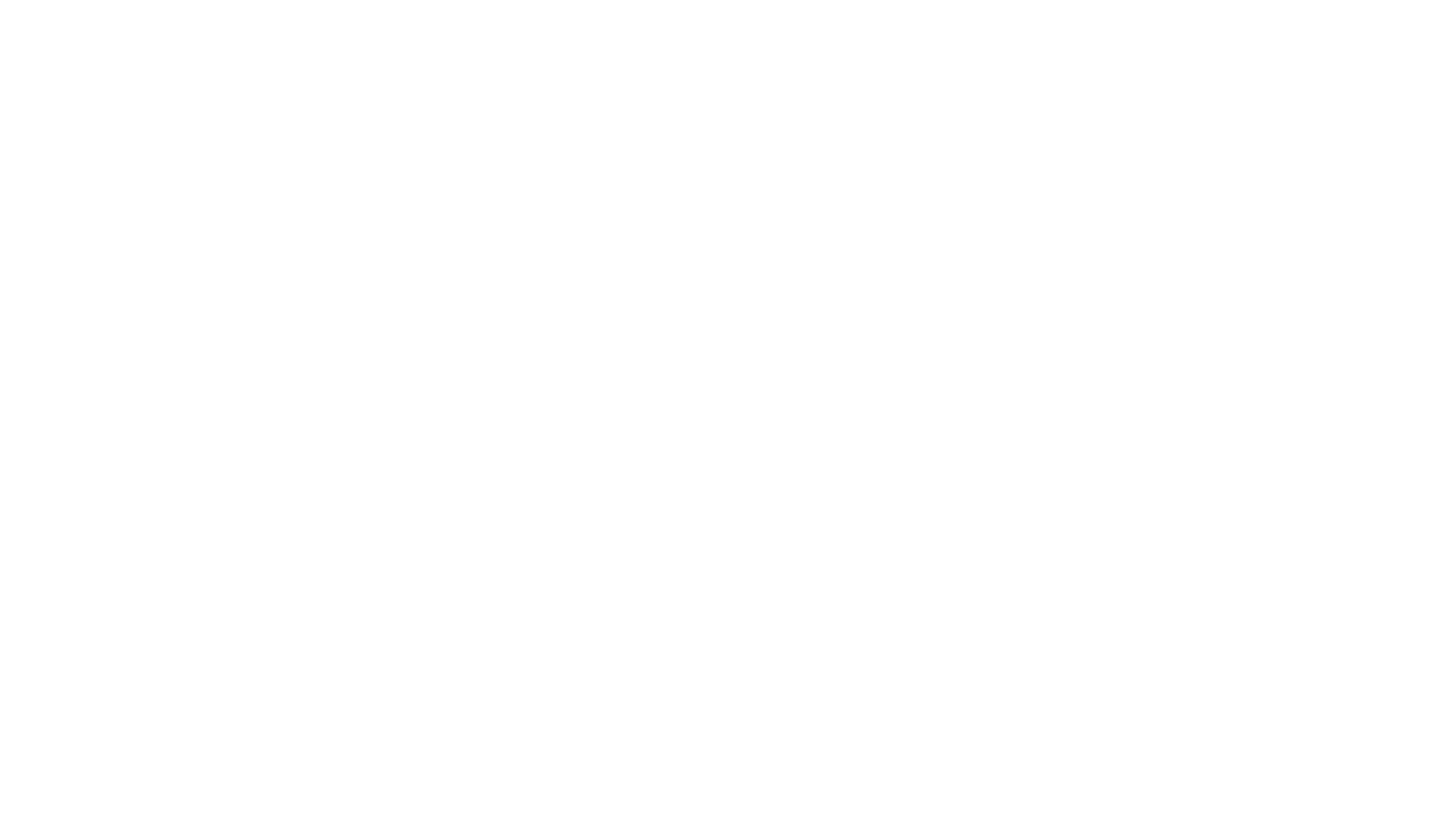 Incrementalism
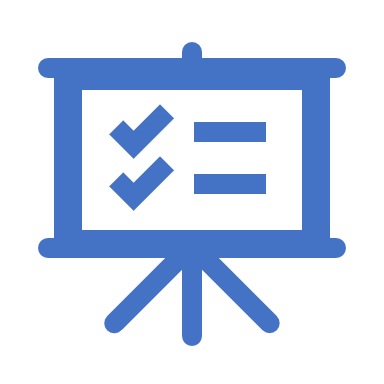 DevOps – small changes add up to big changes
Release small, release often
Smallest change you can make and subsequent dependencies
Views can provide transformational bridges
Versioning strategy
Table (historical) vs Point-In-Time
Application catalog
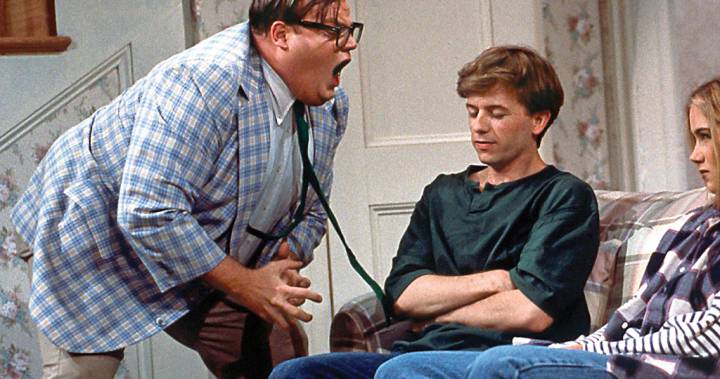 SOURCE CONTROL YOUR STUFF!!
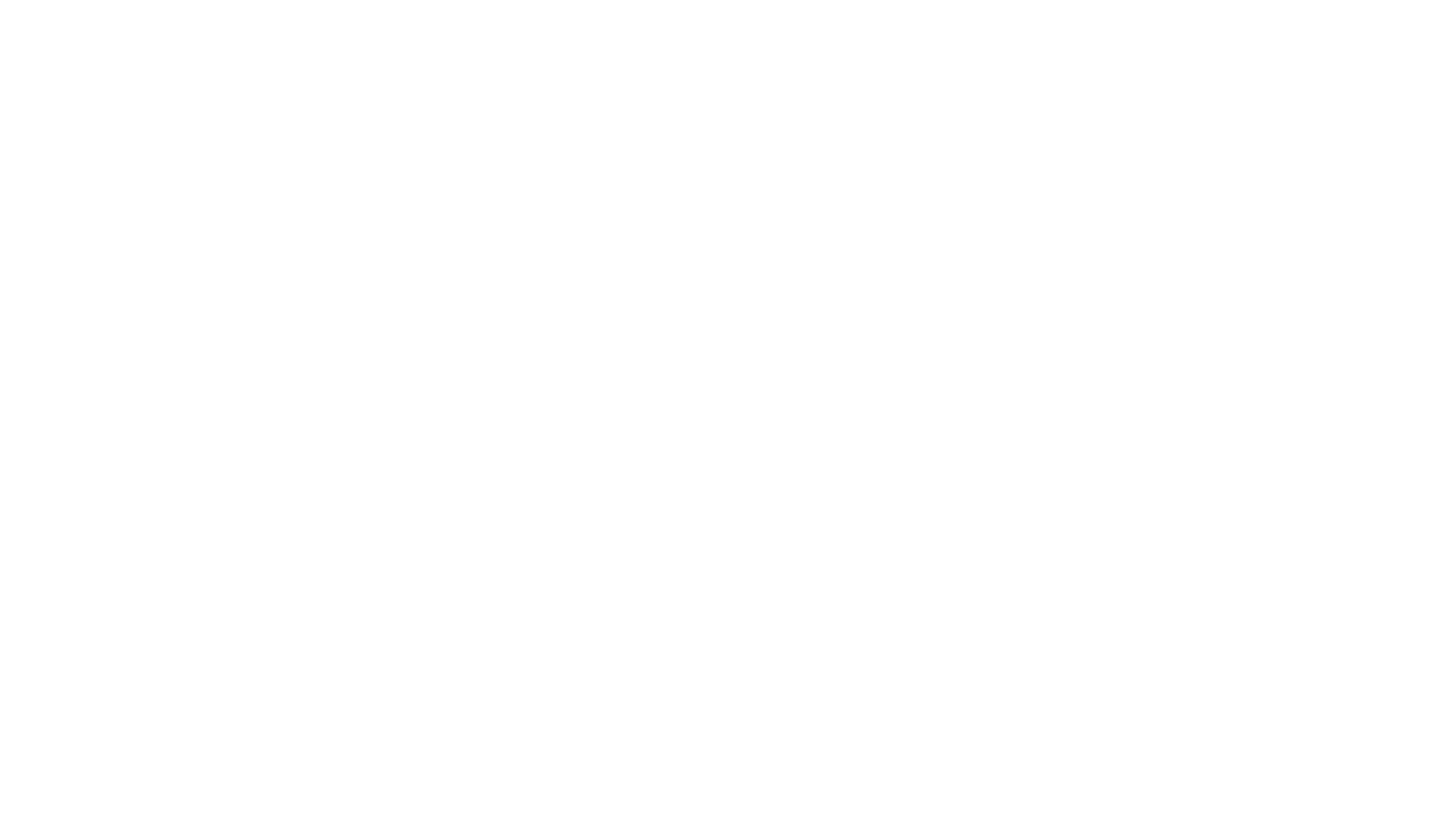 Source Control – What?
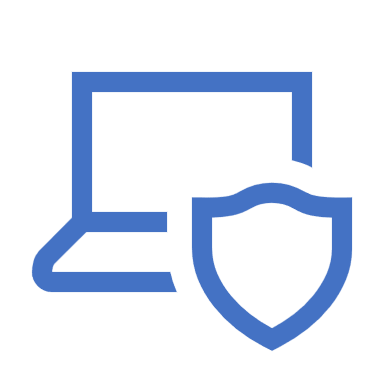 Schema
DDL
Indexes
Named statistics
Lookup values
Roles
Stuart R Ainsworth  T: @codegumbo
Source Control strategies
State-based
Migration
Create migration scripts to move from one version to next
Pro: complex models
Con: conceptually harder
Generate scripts by comparing schema to the model
Pro: simplest to implement
Con: difficult to store metadata
Automation: CI\CD
Stuart R Ainsworth  T: @codegumbo
Why Automate?
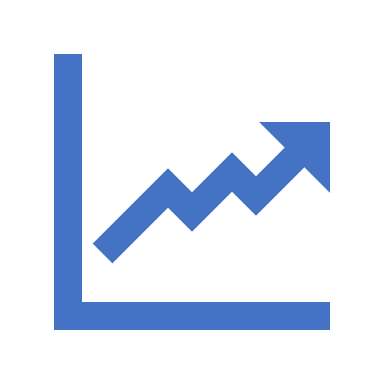 Increase in quality
Smaller changes get caught sooner
Iterative testing allows improvements
Improved reliability
Faster Deployments = time saving
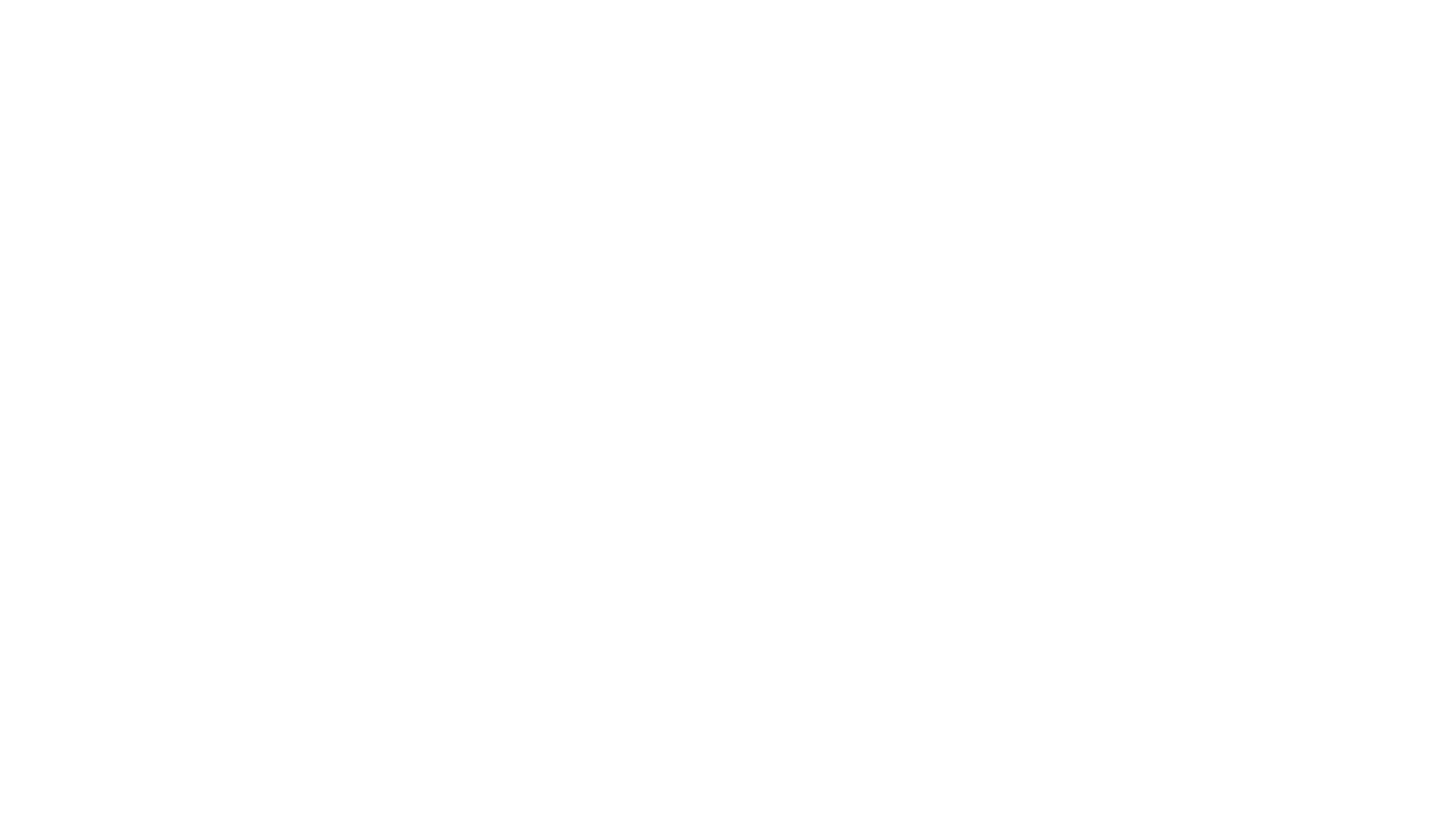 Challenges
Stuart R Ainsworth  T: @codegumbo
Issues of State
Stuart R Ainsworth  T: @codegumbo
Potential Solutions
Decide on approach
State Based (Visual Studio Database Projects)
Migration Based (RedGate SQL Change Automation, Flyway)
Deploy small changes often
Better documentation
Maintain version catalog (App x V1 works with DB y V2)
Database diagramming tools
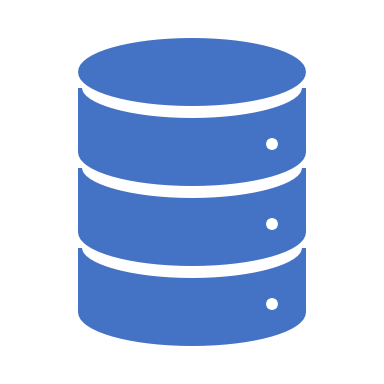 Stuart R Ainsworth  T: @codegumbo
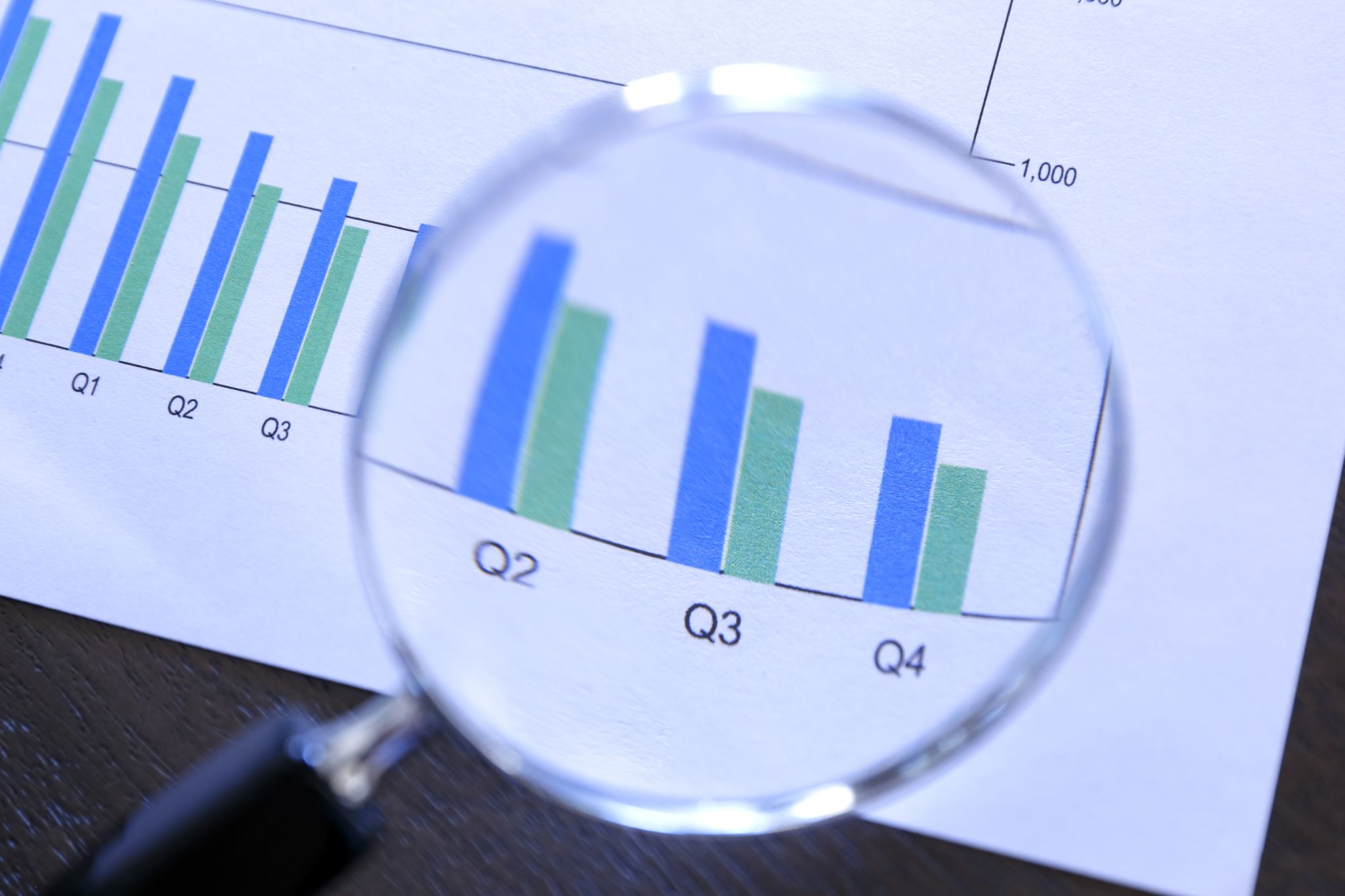 Issues of Scale
Restores
Differences in Specs

Usually related to perceptions

Why is your database large?
Acceptable Denormalization (Data Warehouse\logging)
Unfinished Architecture
Stuart R Ainsworth  T: @codegumbo
Potential Solutions
Stuart R Ainsworth  T: @codegumbo
Issues of Complexity
Stuart R Ainsworth  T: @codegumbo
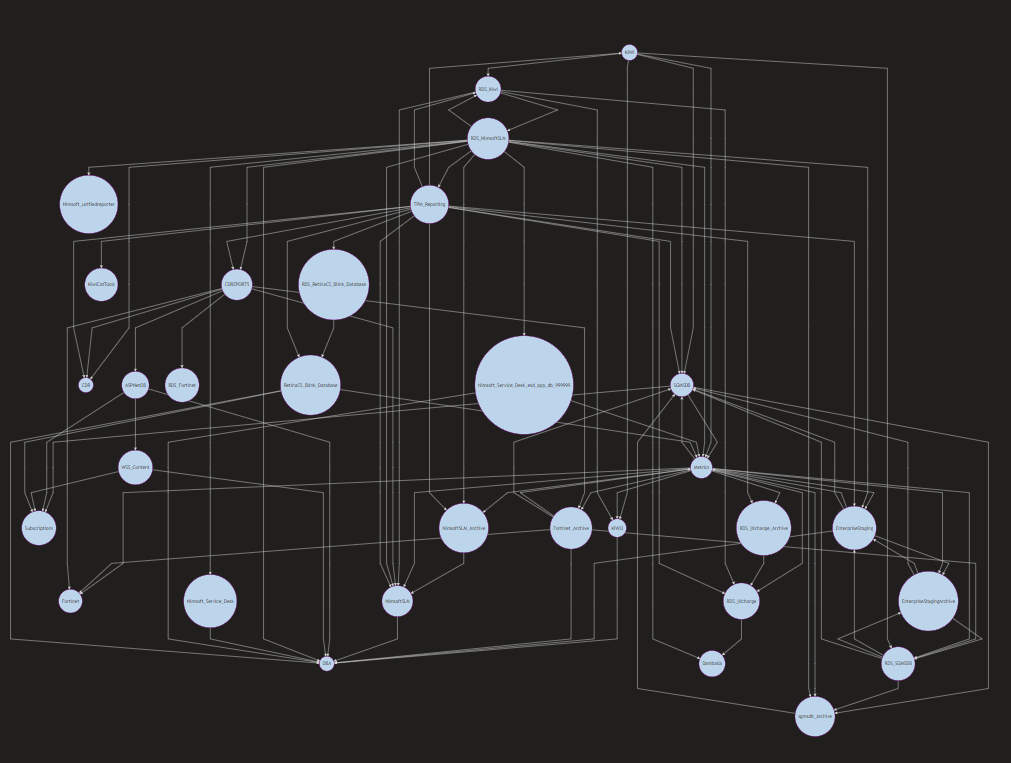 Stuart R Ainsworth  T: @codegumbo
Stuart R Ainsworth  T: @codegumbo
Service Oriented Architecture
Service (Application)
Database
Use the right datastore for data; if relational, limit applications to logical breaks
Use ETL processes to synchronize across services
Logical business activity with specific outcome
Self- contained
Black box for consumers
May consist of other underlying services
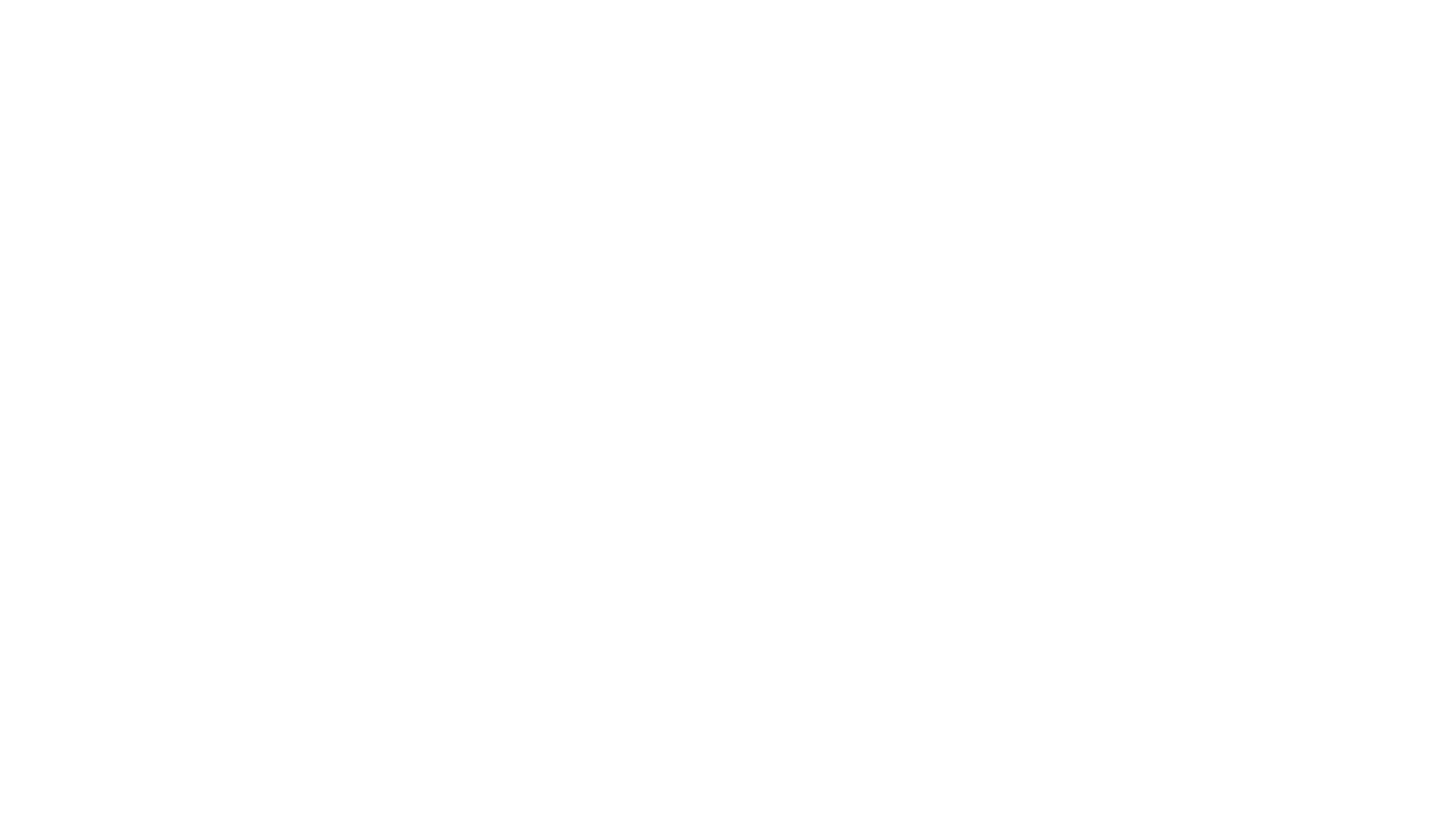 Closing Thoughts
Stuart R Ainsworth  T: @codegumbo
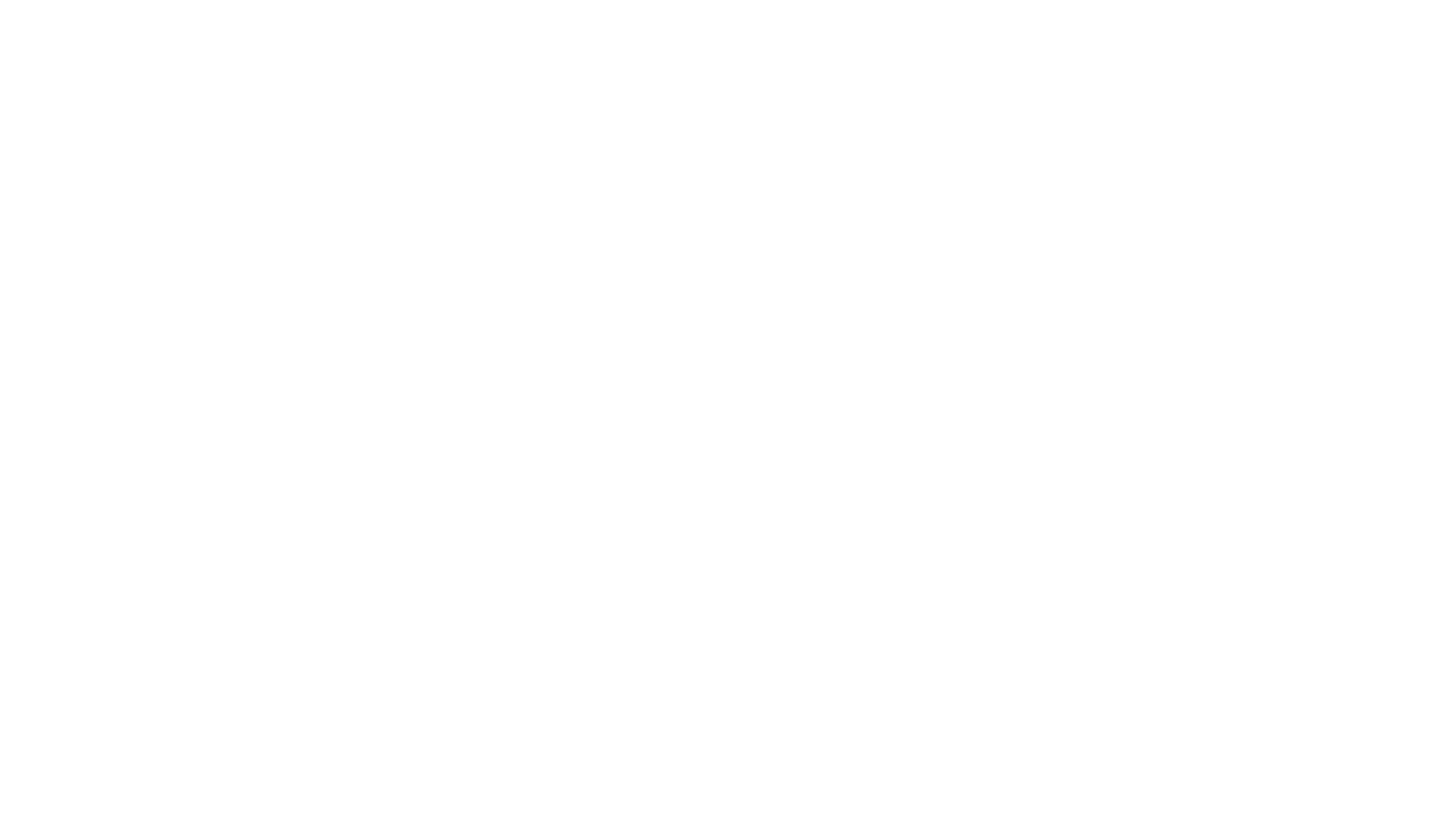 Criticisms of DevOps
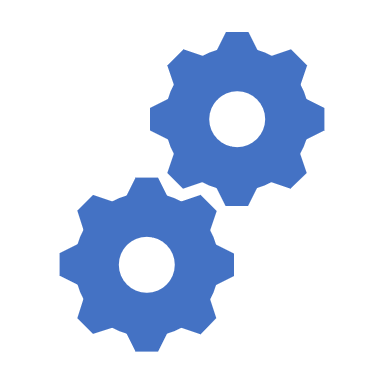 Too much Dev, not enough Ops
Focus on shifting left ignores operational mainstays
Maintenance
Infrastructure
Shift\Look Right
Developers need to participate
Operations need to automate scaling
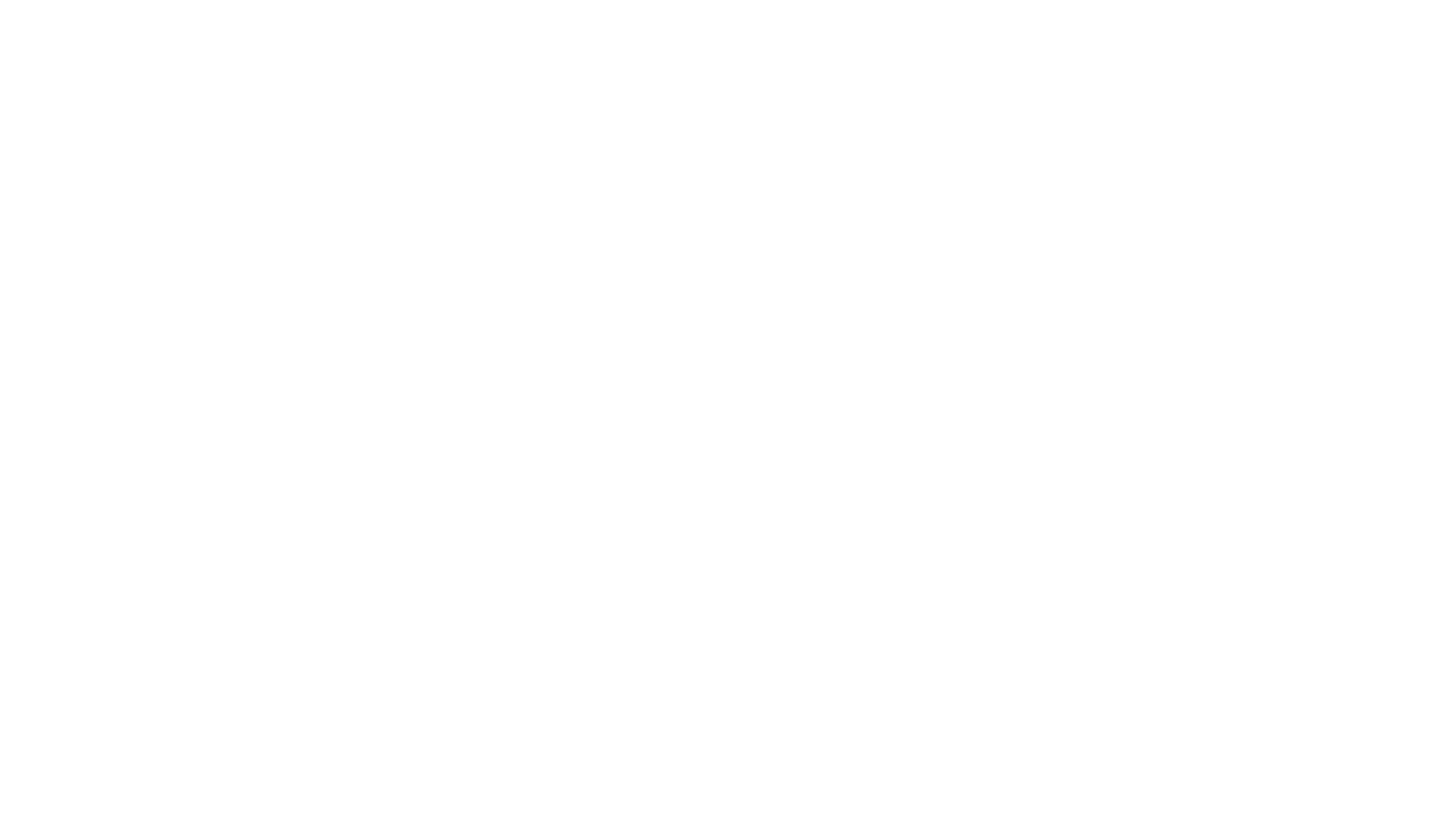 Criticisms of DevOps
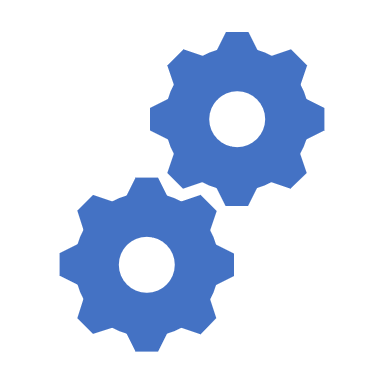 Painful to bring all voices to table
Culture is tough to change
Middle management often engage in turf wars
Need both bottom-up and top-down drivers
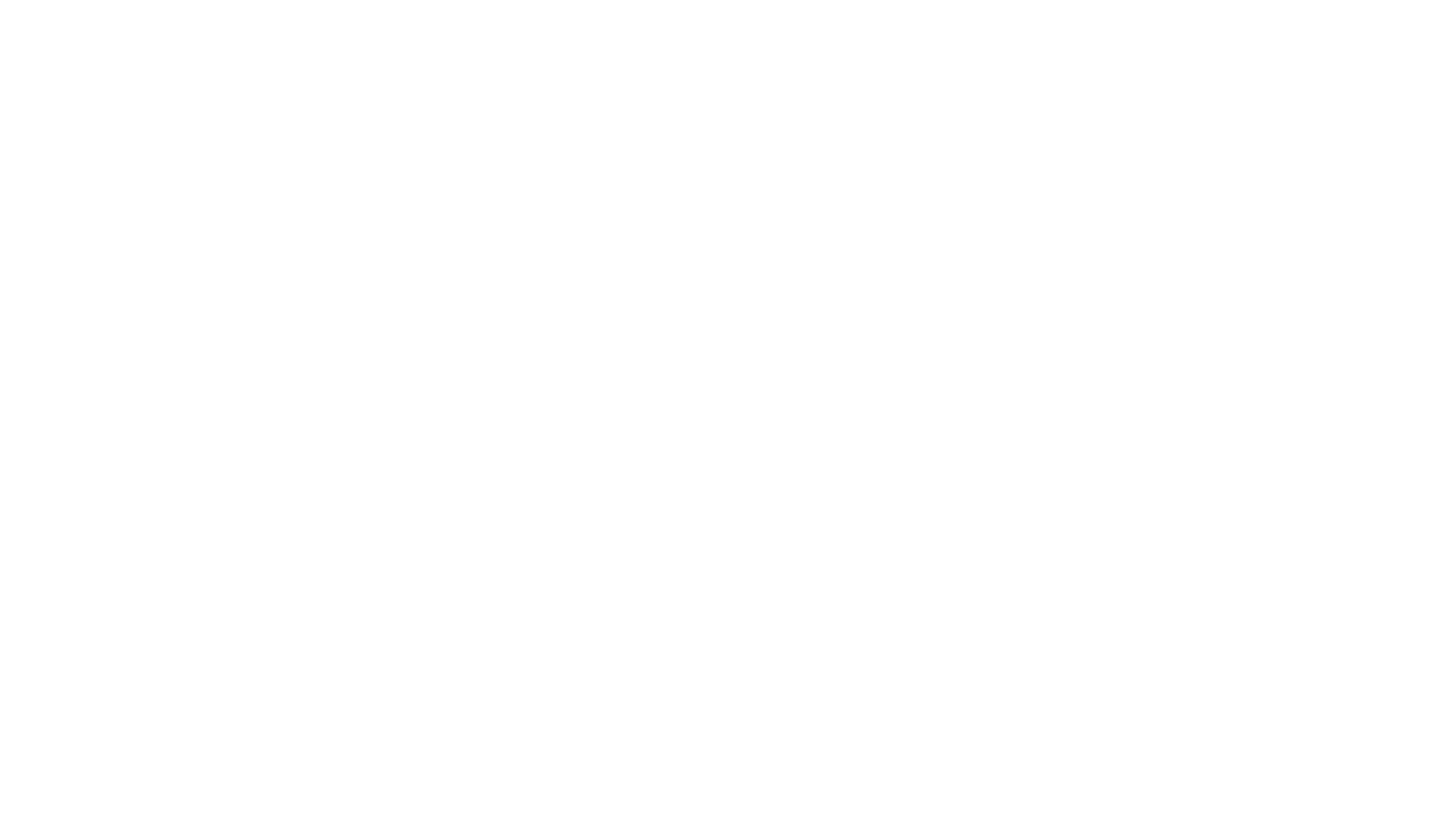 Criticisms of DevOps
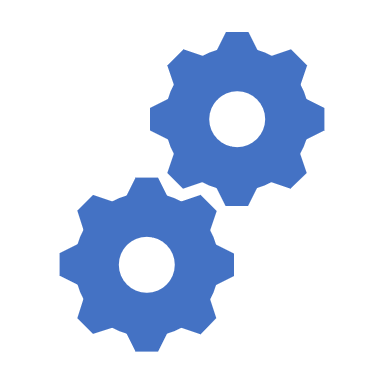 Change Control\Auditing\Compliance
Classic “ITIL” implementations
Separation of duties
Change Control
Process can be automated too!
DevSecOps*
*real thing.
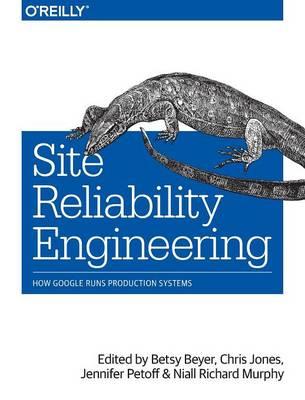 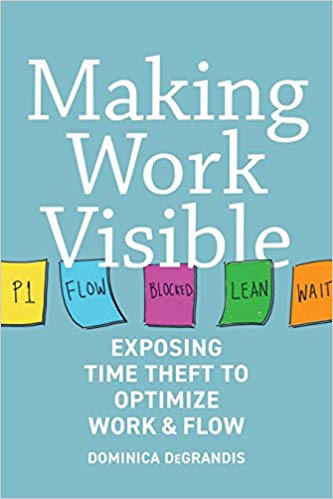 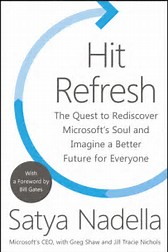 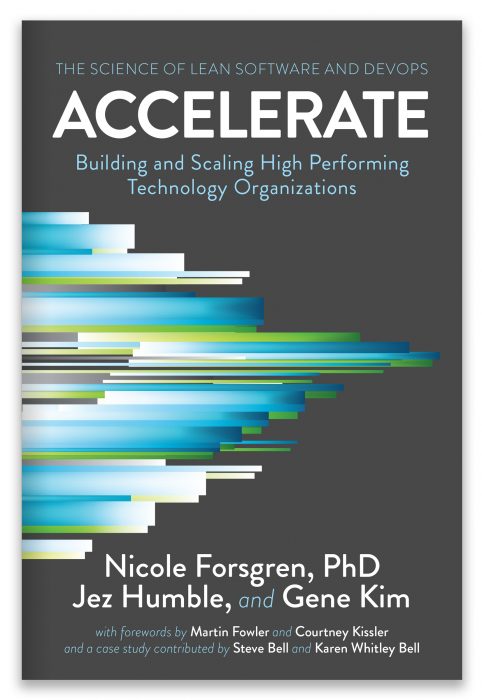 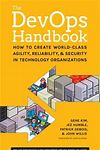 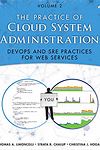 CONTACT
stuart@codegumbo.com
@codegumbo
http://codegumbo.com